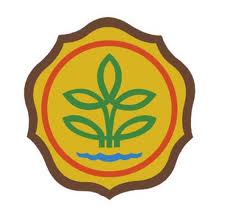 Epidemiologi Lapangan Tingkat Dasar
Sesi 4 – Investigasi Penyakit 
File PowerPoint
Di sesi 4 kita akan menggali:
Pendekatan pada investigasi penyakit 

Bagaimana mengumpulkan dan menggunakan informasi untuk membuat daftar diagnosis banding
[Speaker Notes: VOICE OVER

Selama sesi ini kita akan menelaah pendekatan terhadap investigasi penyakit yang baru dan bagaimana menggunakan informasi baru yang dikumpulkan pada berbagai tingkatan dalam investigasi untuk memodifikasi daftar diagnosis banding Anda. 

Seraya Anda bergerak maju dari langkah demi langkah dalam proses investigasi penyakit, Anda berupaya mengidentifikasi penyebab dengan kemungkinan terbesar, dan hal ini kemudian memberikan petunjuk untuk perawatan dan pencegahan penyakit.]
Tempat Pak Budi
2 sapi diare 

Pak Paimin (paravet) mengunjungi peternakan
[Speaker Notes: VOICE OVER

Jika Anda ingat di video sebelumnya, ada permasalahan pada bebarapa sapi milik Pak Budi.

Pak Paimin datang ke peternakan untuk memulai investigasi penyakit.]
Investigasi penyakit
Sejarah
Pemeriksaan klinis hewan sakit 
Pemeriksaan lingkungan 
Mengumpulkan sampel dan mengirimkannya ke laboratorium
Ulasan pendekatan klinis verteriner untuk penanganan hewan sakit 

DAN

Dimana kita dapat menambahkan 
penggunaan pendekatan epidemiologis 
untuk memperkuat pendekatan klinis
[Speaker Notes: VOICE OVER

Investigasi penyakit biasanya dimulai karena peternak khawatir hewannya mati atau menunjukkan tanda-tanda yang tidak biasa.  

Semua investigasi penyakit biasanya melibatkan empat kegiatan yang sama: 
Riwayat penyakit (anamnesa)
Pemeriksaan klinis hewan sakit 
Pemeriksaan lingkungan 
Pengumpulan sampel untuk dikirim ke lab]
Tempat Pak Budi
2 sapi dengan diare
sejarah – ketika Pak Paimin melihat sejarah penyakit sapi tersebut dia menggunakan keterampilan kllinis dan epidemiologis
Keterampilan epidemiologis
Apakah ada hewan lain di peternakan tersebut
Tetapkan untuk kasus atau non kasus
Apakah ada hewan ternak lain yang baru dimasukkan
Perubahan apa yang baru dirubah (pakan, kandang, air, kendaraan baru…
waktu/ tempat/Hewan
Kapan kasus terjadi
Dimana kasus dan non kasus berada ketika kasus terjadi
Usia, jenis, kelamin dari kasus dan non kasus
Apakah ada perbedaan antara kasus dan non kasus
Keterampilan veteriner klinis
Tanda apa yang ditunjukkan oleh sapi yang sakit
Berapa usia mereka , apakah mereka punya anakan
Kapan mulai menunjukkan tanda tanda?
Apakah kondisi membaik atau memburuk seiring waktu
Pakan apa yang diberikan
[Speaker Notes: VOICE OVER

Bagian pertama dari investigasi penyakit adalah selalu berbicara dengan peternak untuk mengetahui riwayat penyakit. 
 
Pengumpulan riwayat penyakit mencakup pembicaraan dengan peternak untuk mencari informasi mengenai ternak dan praktik pengelolaan ternak mereka.  

Pencarian riwayat yang baik merupakan suatu seni, memerlukan diplomasi, dan menggunakan bahasa non-teknis. Juga akan berguna jika ada hubungan yang baik antara peternak dan paravet.  

Pengumpulan riwayat ini dilakukan dengan menanyai peternak mengenai: 

Hewan yang sakit – seperti spesies, breed, kelamin, umur, dsb.  
Masalah – ada tanda-tanda penyakit apa, kapan tanda tersebut muncul, dsb. 
Pengobatan –  apakah sudah dilakukan pengobatan?
Di tempat tinggal hewan. Seperti apa akses hewan kepada pakan, air, dan berbagai bahan lain. 
Hewan lain apa yang ada di peternakan atau area itu 
Informasi apa pun mengenai kejadian-kejadian yang baru  terjadi – seperti lalu-lintas hewan di peternakan dan keluar-masuk peternakan; mungkin juga ada penyemprotan pada tanaman, dsb.  

Biasanya, penyelidik atau investigator mulai membuat daftar diagnosis banding segera setelah mereka mendapatkan potongan-potongan pertama informasi, biasanya saat mengumpulkan riwayat penyakit dari peternak.]
Tempat Pak Budi
2 sapi diare 
Temuan pemeriksaan klinis terhadap hewan yang sakit 
Lemah, mata cekung, stress 
Detak jantung normal, bernapas dengan normal  
Suhu tubuh meningkat:  39.8, 40.1
Kulit tidak kembali lagi jika ditarik – dehidrasi 
Diare dengan kotoran yang sangat cair, berbau menyengat, berisi darah dan lemak usus
[Speaker Notes: VOICE OVER

Pak Paimin, kemudian memeriksa 2 sapi Pak Budi yang diare.  
 
Sapi terlihat sakit. Penurunan berat badan dan mata cekung - menunjukkan dehidrasi. Dehidrasi dikonfirmasi saat Pak Paimin menarik kulit sapi, dan kulit tidak kembali naik selama beberapa detik. 

Sapi-sapi tersebut stress dan tidak mau bergerak. 

Dari jauh, terlihat sapi-sapi tersebut mengalami diare yang sangat cair. 
 
Ketika Pak Paimin mendekat, kotoran sapi dari diare tersebut sangat menyengat, berisi darah, dan tampak seperti ada lemak usus. 

Kedua hewan itu terlihat mempunyai tanda-tanda yang sama, mengindikasikan bahwa keduanya menderita penyakit yang sama. 

[Buat teks boks muncul dia akhir voice over slide ini dan beri waktu kepada peserta untuk membaca kata-kata tersebut]]
Tempat Pak Budi

Menambahkan pendekatan epidemiologi untuk memperkuat pendekatan klinis veteriner
Epidemiologi melibatkan pertimbangan tentang kasus (sapi yang terdampak) dan non kasus (sapi yang tidak terdampak)
Dimanakah sapi sapi tersebut ketika mulai sakit (tempat)
Adakah hewan lain disekitar sapi sapi  dan apakah mereka juga sakit
Apakah ada bukti bukti yang menunjukkan darimana penyakit tersebut berasal
Masuknya suatu penyakit dari hewan baru
Stres atau  barusan melahirkan juga dapat menjadi penyebab suattu penyakit
Bukti bukti lain yang menunjukkan kontaminasi seperti racun, air kotor, limbah industri, makanan sisa dan lain lain
[Speaker Notes: VOICE OVER

Setelah pemeriksaan klinis, Pak Paimin mengitari peternakan Pak Budi dan mengajukan lebih banyak pertanyaan pada Pak Budi. 

Dia menemukan bahwa sapi-sapi yang punya anak-anak sapi berada di padang rumput yang baik dan Pak Budi juga memberikan pakan tambahan.  
 
Dia menemukan 2 sapi yang sakit berada di padang kecil berpagar dan hanya ada air dari parit.  
Parit ini membawa semua limbah air dari padang kecil lainnya termasuk dari kandang tempat anak sapi disimpan kalau mereka sakit.  
 
Pak Budi menceritakan kalau dia memperoleh anak sapi kecil yang lama sakit; sekarang masih hidup dan sekarang lebih seperti binatang kesayangan.]
Tempat Pak Budi

Kadang anda perlu melakukan lebih banyak hal lagi untuk mengumpulkan sampel pengujian
2 sapi diare

Pak Paimin mengumpulkan sampel untuk di tes di laboratorium
[Speaker Notes: VOICE OVER

Bagian terakhir dari investigasi penyakit adalah mempertimbangkan apakah perlu mengambil sampel untuk uji laboratorium. 

Mengambil sampel dan mengujinya akan memakan biaya dan memerlukan waktu (beberapa hari).

Pak Paimin menggunakan 2 sarung tangan untuk pemeriksaan rektum pada sapi. Pada kedua sarung tangan tersebut, bisa dikumpulkan cukup sampel feses untuk dikirim ke laboratorium. Feses dapat diuji untuk mengetahui apakah ada telur cacing dan juga untuk  dibuat kultur untuk melihat bakteri-bakteri apa yang ada yang dapat menyebabkan diare. 

Sampel darah juga dapat diambil untuk uji terhadap beberapa penyakit. 
 

[buat teks boks muncul di akhir voice untuk slide ini dan beri waktu untuk peserta membaca kata-kata itu]]
Uji laboratorium 
Sampel apa yang mungkin dikumpulkan?
Darah atau serum
Feses
Susu
Urin
Jaringan post-mortem
Apakah perlu mengambil sampel dan melakukan pengujian?
Uji apa yang dapat dilakukan?
Berapa biayanya?
Apakah ini akan membantu diagnosis dan pengobatan serta pencegahan?
[Speaker Notes: VOICE OVER
Kadang-kadang kita perlu mengumpulkan sampel untuk uji laboratorium. 

Sampel diambil dari hewan yang sakit dan mungkin kadang-kadang dari hewan yang sehat juga.  

Sampel yang biasanya diambil adalah: 
Darah atau serum, 
Feses dan 
Mungkin susu atau urin 

Jika hewan sudah mati atau sakit parah, dapat dilakukan perlakuan post mortem untuk mengambil sampel tambahan untuk dikirim untuk diuji  

Uji laboratorium perlu digunakan dan ditafsirkan dengan berhati-hati 
 
Uji laboratorium dapat memakan waktu, memakan biaya, dan belum tentu memberikan kontribusi yang berguna dalam diagnosis dan manajemen penyakit pada hewan.]
Tempat Pak Budi
2 sapi dengan diare 
Pak Paimin menggunakan informasi yang dikumpukan untuk memperbarui daftar diagnosis banding penyakit. 
Infeksi Salmonella di perut (bakteri)
Infeksi Bovine Virus Diarrhoea (virus BVD)
Parasit (cacing, coccidia, cacing hati)
Terlalu banyak biji-bijian 
Keracunan
Infeksi Johne’s disease (bakteri)
Rumput yang sangat segar dan hijau
[Speaker Notes: VOICE OVER

Pak Paimin terus berpikir apa daftar kemungkinan-kemungkinan penyakit.  
 
Dia mulai membuat daftar panjang di kepalanya dan dia bahkan memasukkan kemungkinan adanya penyakit baru yang belum pernah dilihat oleh siapa pun. 
 
Ketika investigasinya mengalami perkembangan, dia mulai mencoret beberapa kemungkinan penyebab penyakit dari daftarnya dan atau memindahkannya ke urutan bawah.  

Dalam kasus ini, menurut Pak Paimin keracunan bukan penyebab penyakit karena dia tidak mengidentifikasikan apa pun dari riwayat penyakit atau hal-hal di peternakan yang mengindikasikan kemungkinan akses ke tanaman beracun atau bahan-bahan kimia. Dari pembicaraan dengan Pak Budi, Pak Paimin tidak berpendapat bahwa mungkin Pak Budi terlalu banyak memberi obat cacing pada kedua sapi ini. 

Tidak ada bukti yang menunjukkan sapi-sapi ini makan banyak biji-bijian, dan rumput yang mereka makan bukanlah rumput yang segar, berair, dan hijau. Dengan demikian, dua kemungkinan penyebab penyakit lainnya bisa dicoret. 

Sehingga, isi diagnosis banding Pak Paimin;
• Bacterial enteritis – Salmonella, E-coli (kemungkinan paling besar )
• Bovine Viral Diarrhoea Virus
• Parasit (kemungkinan paling kecil )

[make text box appear at end of voice over for this slide and give some time for the participants to read the words]]
Gunakan keterampilan epidemiologi untuk meningkatkan keterampilan klinis anda
Keterampilan epidemiologi
Memahami bagaimana penyakit menyebar dari satu hewan ke hewan lain atau dari suatu sumber ke hewan hewan
Gunakan keterampilan klinis dan epidemiologi untuk
Identifikasi hewan sakit (klinis)
Membuat daftar diagnosa diferensial (klinis)
Memikirkan tentang dimana suatu penyakit berasal dan bagaimana penyakit tersebut sampai ke wilayah ini dan bagaimana penyebarannya (epidemilogis)

Memilih rawatan dan membuat rekomendasi untuk dapat mengatur pencegahan penyebaran atau berulangnya penyakit
[Speaker Notes: VOICE OVER

Meluangkan waktu untuk memeriksa lingkungan dimana hewan yang sakit berada ( atau lingkungan darimana mereka berasal sebelumnya ) seringkali sangat membantu untuk memahami penyakit apa yang menimpa  hewan yang sakit.

Juga sangat membantu untuk menghabiskan waktu lebih banyak untuk dapat bercakap cakap dengan peternak – seringkali percakapan ini menghasilkan informasi informasi yang menurut mereka tidak penting yang kadang justru menjadi informasi yang berharga]
Tempat Pak Budi
2 sapi diare 
Pak Paimin mengobati sapi dan memberi saran kepada Pak Budi
Pemberian antibiotik
Penyakit zoonotik, jadi mencuci tangan dan menjaga kebersihan sangatlah penting 
Jaga agar semua hewan mendapat makanan dan air yang bersih 
Beli hewan hanya dari orang yang dia percaya akan memasok hewan sehat. 
2 sapi yang sakit ditempatkan terpisah dari hewan lainnya yang sehat 
Hewan yang sehat ditempatkan di bagian hulu parit dari hewan yang sakit
Keterampilan epidemiologi lapangan & kemampuan klinis veteriner yang digunakan secara bersamaan memungkinkan Anda memberikan pelayanan terbaik kepada peternak
[Speaker Notes: VOICE OVER

Pak Paimin tidak 100% yakin diagnosisnya tetapi dia cukup yakin bahwa agen infeksius adalah infeksi bakteri yang menyebabkan enteritis dan membuat sapi sakit.  

Pak Paimin mengobati kedua sapi tersebut dengan antibiotik berspektrum luas dan, dengan menggunakan keterampilan epidemiologi lapangan, memberi saran kepada Pak Budi mengenai kemungkinan mengapa penyakit terjadi dan bagaimana mengendalikannya di masa depan.

Pak Paimin  tahu penyakit ini bisa jadi zoonotik dan memberi saran kepada Pak Budi untuk menjaga kebersihan secara umum ( seperti mencuci tangan setelah memegang sapi)  

Sering sapi yang terkena penyakit ini setelah kejadian-kejadian yang membuatnya stress pasca melahirkan atau setelah pemberian pakan yang terkontaminasi oleh feses dari hewan lain.  

Pak Paimin menyarankan kepada Pak Budi untuk memeriksa apakah ternaknya mendapat pakan dan air yang bersih dan hewan yang dia beli di masa mendatang harus berasal dari orang yang dia percaya hanya memasok hewan sehat. 

Semua strategi ini melibatkan pemahaman mengenai bagaimana perilaku salmonellosis pada populasi sapi. Strategi tersebut akan membantu Pak Budi menurunkan risiko terjadimnya kasus salmonellosis lagi di masa mendatang.

2 sapi yang sakit harus dipisahkan dari sapi yang sehat. Semua sapi sehat ditaruh di bagian hulu parit yang lebih tinggi dibanding 2 sapi yang sakit dan anak sapi.

Sebelum Pak Paimin meninggalkan peternakan pak Budi, dia mengirimkan laporan Respons, Laboratorium, Pengobatan ke iSIKHNAS dari hp-nya.



[make text box appear at end of voice over for this slide and give some time for the participants to read the words]]
Sesi 4 – Ringkasan
Investigasi penyakit mencakup 
Riwayat penyakit
Pemeriksaan klinis hewan sakit 
Pemeriksaan lingkungan 
Pengambilan sampel untuk pengiriman sampel ke lab (untuk beberapa kasus) 
Informasi dari investigasi digunakan untuk:
Membuat daftar kemungkinan penyebab 
Mengerucutkan daftar diagnosis banding 
Memahami kemungkinan penyebab dan menentukan pengobatan 
Memberi saran kepada peternak mengenai strategi pengendalian untuk mencegah kasus di masa mendatang pada hewan atau manusia
[Speaker Notes: VOICE OVER

Selama sesi ini, kita melihat 

Pendekatan terhadap investigasi penyakit yang baru dan bagaimana menggunakan informasi baru yang dikumpulkan pada tingkat yang berbeda di dalam investigasi untuk mengubah daftar diagnosa banding. 

Contoh yang digunakan: 
Bagaimana investigasi penyakit dapat dimulai dengan laporan satu sapi atau lebih sakit, 
Perkembangan melalui investigasi dan berakhir dengan dignosis yang paling mungkin, 
Pengobatan pada hewan yang terserang  
Bagaimana paravet juga memberikan saran kepada peternak tentang pencegahan penyebaran pada hewan lainnya dan bagaimana mencegah terjadinya penyakit yang sama di masa mendatang  
Juga bagaimana paravet memberikan saran mengenai penyakit zoonosis dan bagaimana menghindari orang menjadi sakit. 

Informasi lebih banyak lagi diberikan di sesi mengenai aplikasi pengetahuan epidemiologi dan keterampilan dalam menginvestigasi dan mengelola penyakit pada hewan.]
Tutup video